Can Crop Growth Modeling Inform Management Practices that Improve NUE in Wheat
Joel Ransom and Nicholas Schimek
Background
Spring wheat has high nitrogen requirement 
2.5 lbs N per bu expected yield (old recommendation)
Concerns for both yield and protein
Most common practices
All nitrogen applied at planting (no-till systems) or pre-plant (fall or spring)
AA and urea commonly used
Limited split applications – UAN at 4 to 5 leaf stage
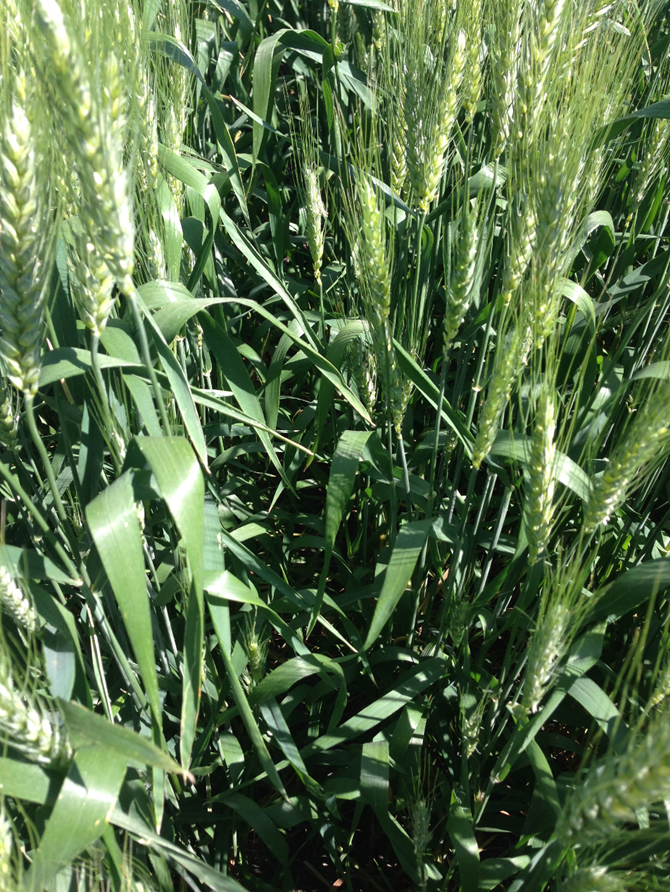 Background
Matching amount of N to apply to crop need difficult
Rainfall and to a lesser extent temperature impact yield  
Weather impacts nitrogen 
Spring wheat cultivars vary in yield potential and N requirement per unit of applied N
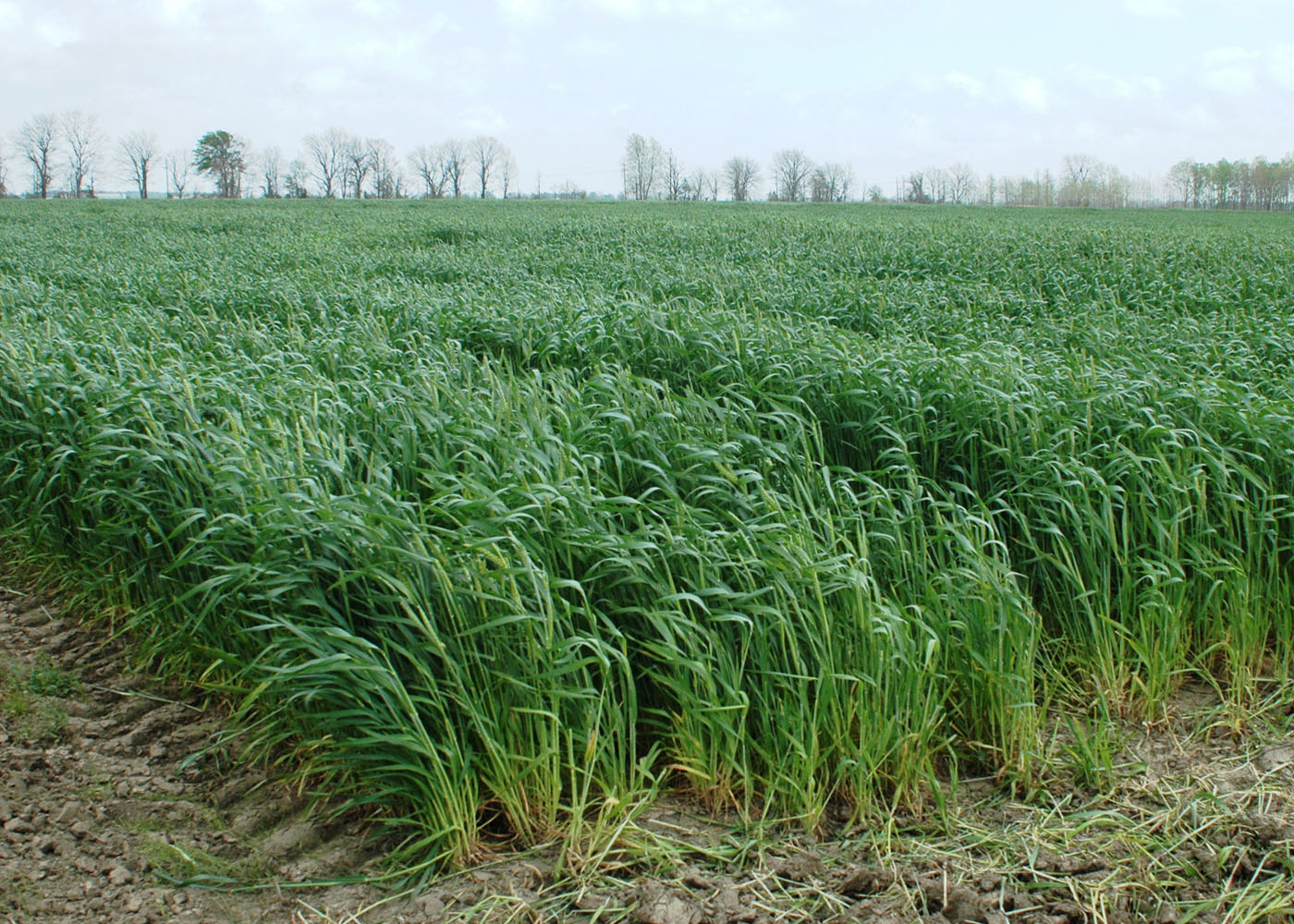 The relationship between yield and protein across varieties is strong and negative, (data from Langdon 2013 as example).
Linkert
Brennen
Background
Relationship between yield and protein is often negative
Foliar application of UAN, post flowering to augment protein 
30 lbs N  (10 gal UAN plus 10 gal water)
Consistent increase of at least 0.5%
More efficient use of N for protein enhancement than other timings?
Can modeling crop growth (DSSAT) inform N fertilizer needs
How well can we predict yield during the season
If high yields are predicted early enough, additional in-season N might be applied
If yields are known by flowering, can the profitability of a foliar application can be calculated for protein enhancement
Our experience with crop modeling
DSSAT: Decision Support System for Agrotechnology Transfer  
Application program that comprises crop simulation models for over 42 crops (as of v4.6). 
Based on a rigorous understanding of plants, soil, weather and management interactions
Morphological and phenological development
Photosynthesis, respiration, partitioning and growth
Root water and nitrogen uptake
Stress effects on growth processes
Predict growth, yield, timing of outputs
Open source (not cost for software)
Inputs: Multiple soil parameters, crop genetic coefficients, and nearby weather data
Fairly steep learning curve and need to stay in practice
Methodology
Calibrated model for the variety Glenn using weather data historic weather data and yields from variety trials
Predicted yield using this year’s weather up to key growth stages (4 leaf, boot and flowering) followed by historical weather data (normal, 25 previous years ran individually, analogue years)
Can’t predict the weather but you know past weather
Relationship between yield and premium on returns when protein amount increased by 0.5% (in $ per acre).
What about soil N dynamics
DSSAT simulates soil N:
Total N
Total Nitrate
Total Ammonium
N mineralization
Nitrification
Denitrification
Immobilization
Ammonium volatilization 
Nitrogen uptake
Year-to-year variability in total soil N at flowering, Carrington.
Conclusions
Yield cannot be predicted with confidence using DSSAT until after boot stage 
Analogue years were only marginally helpful
In environments with little N loss, soil N and crop yield tightly and negatively related
DSSAT can provide valuable insight into the profitability of a post flowering applications (at flowering stage)
Yields above 70 bu and total soil N below ~75 lbs total N at flowering
Relationship between total N in soil and protein needs investigation